《学生体质健康标准》解读（大学部分）
河南理工大学体育学院
实施《标准》的目的意义
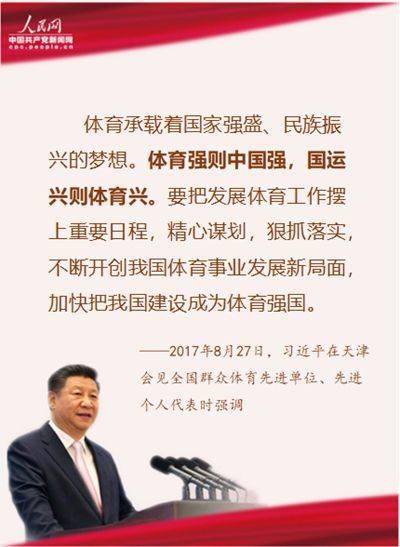 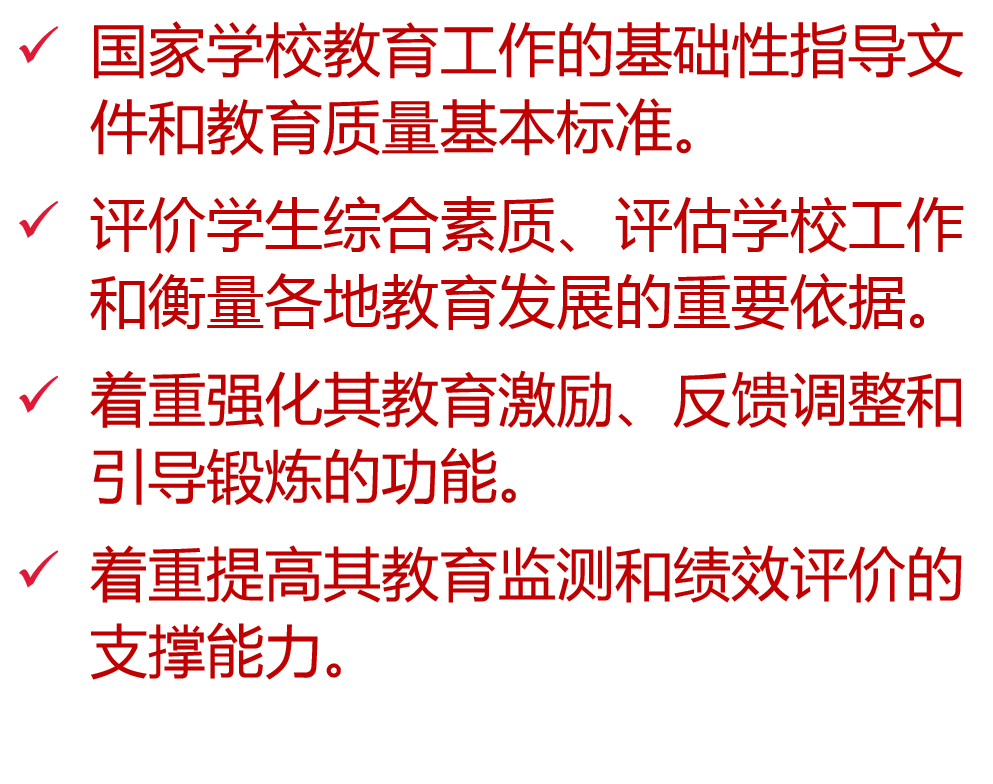 2020-2-23
河南理工大学体育学院   大学体育与健康
《标准》发展历程
1954年《劳卫制》
1974年《国家体育锻炼试行条例》
1989年《国家体育锻炼标准》
1990年教育部《大学生体育合格标准》
2002年《学生体质健康标准》
2007年《国家学生体质健康标准》
2014年《国家学生体质健康标准（2014年修订）》
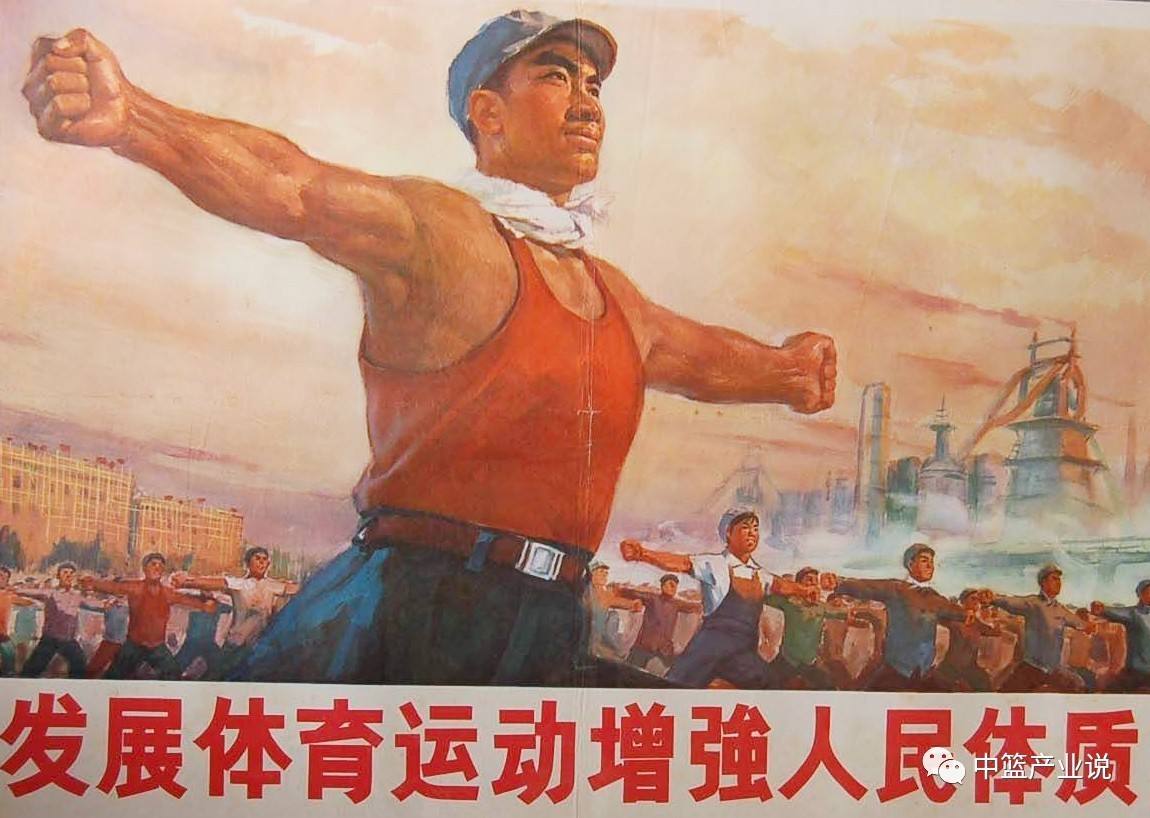 2020-2-23
河南理工大学体育学院   大学体育与健康
《标准》测试指标难度下降
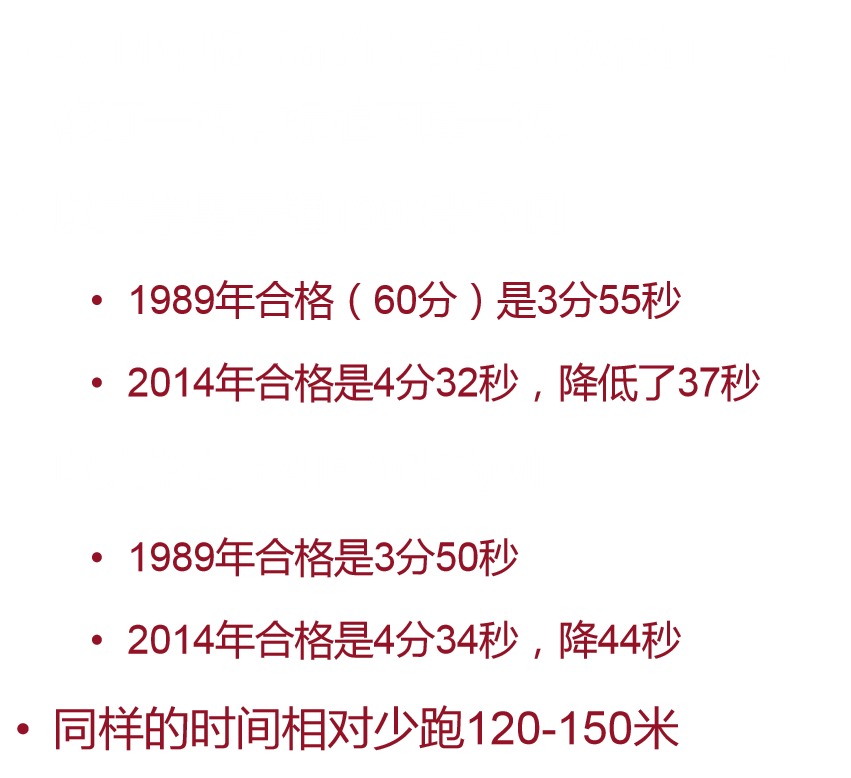 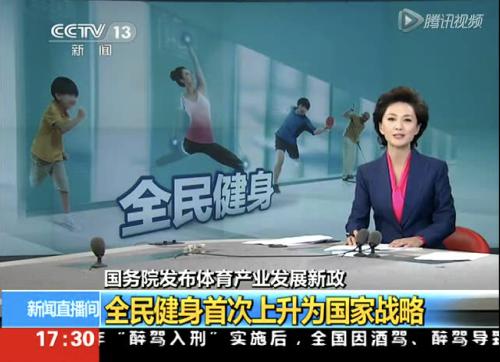 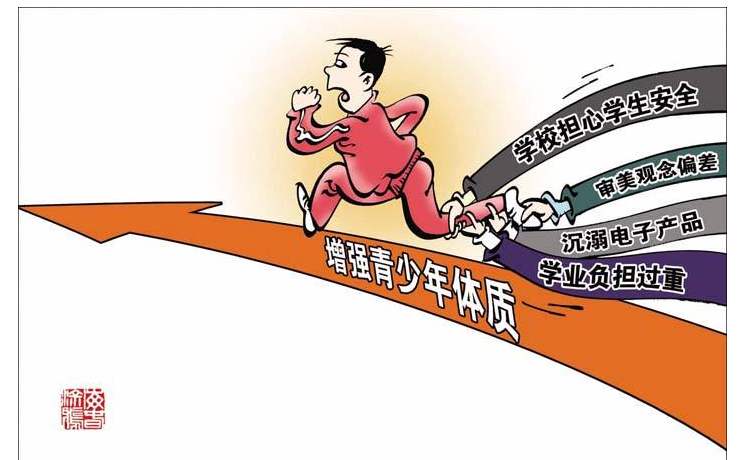 2020-2-23
河南理工大学体育学院   大学体育与健康
《标准》的测试内容
身体形态：身高、体重
身体机能：肺活量
身体素质：
男生：50米、坐位体前屈、立定跳远、引体向上、1000米
女生：50米、坐位体前屈、立定跳远、一分钟仰卧起坐、800米
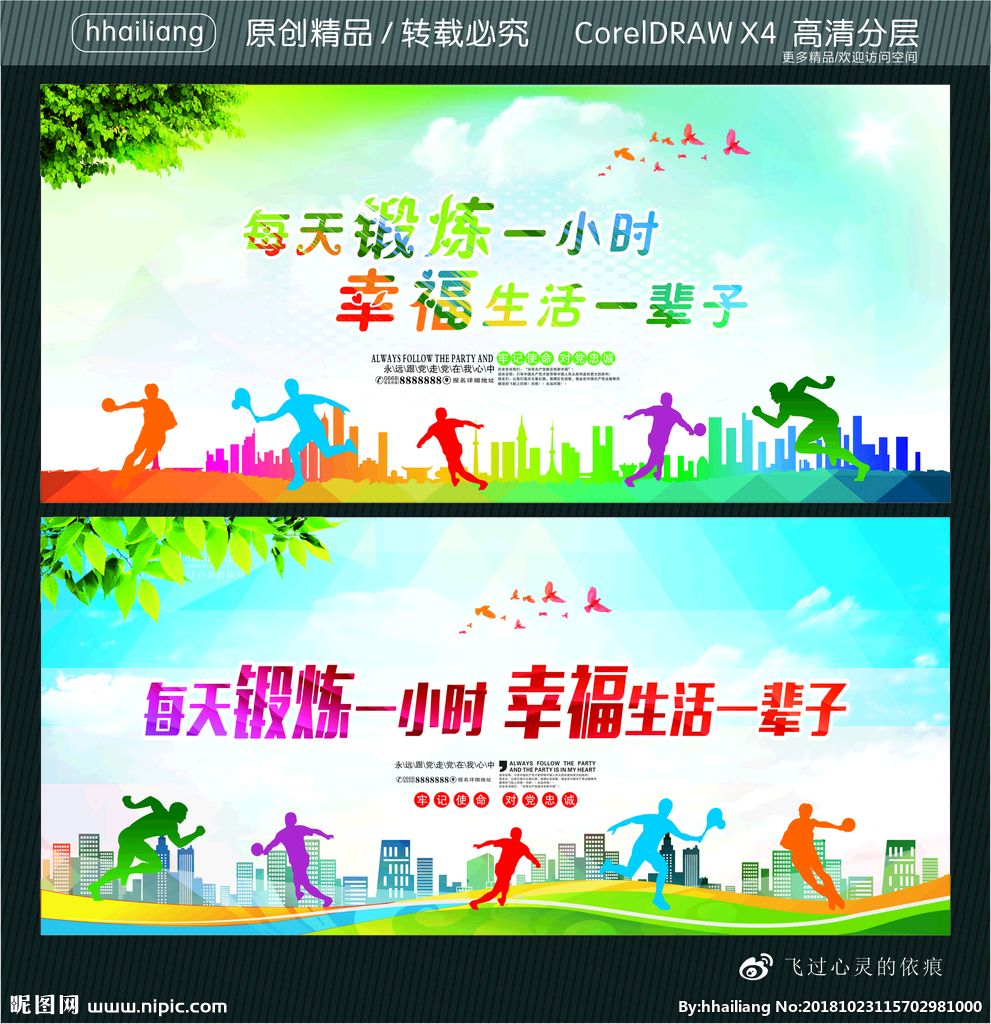 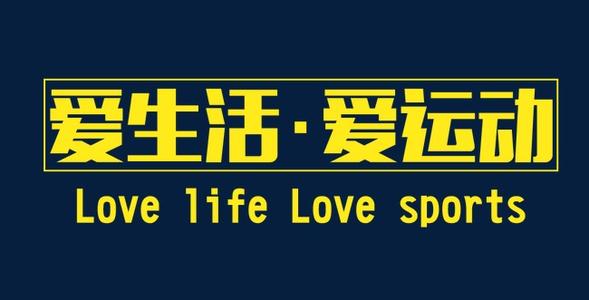 2020-2-23
河南理工大学体育学院   大学体育与健康
《标准》各项内容权重分数
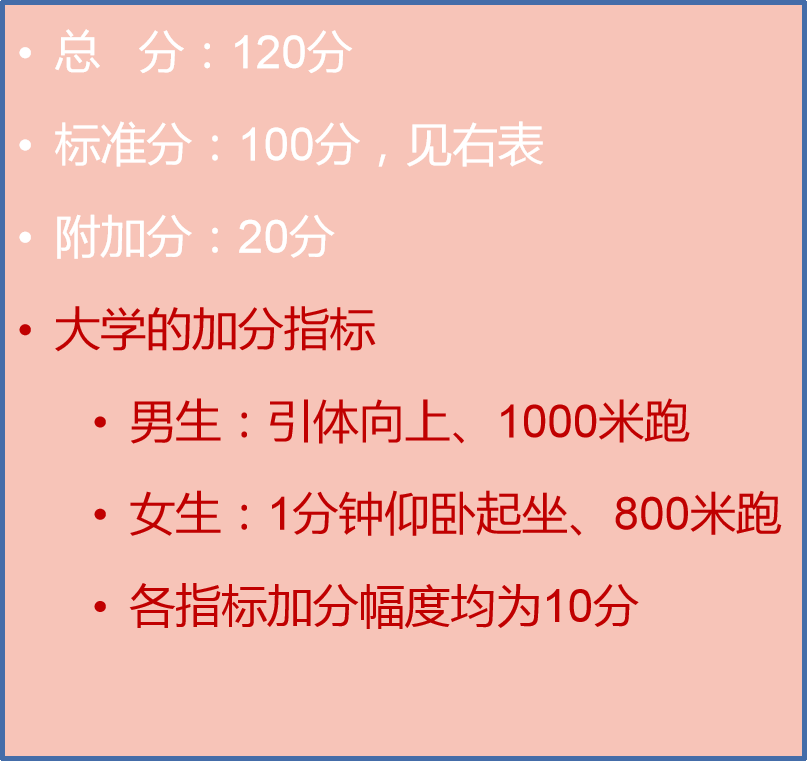 2020-2-23
河南理工大学体育学院   大学体育与健康
《标准》评分等级
根据学生学年总分评定等级
90.0分及以上为优秀
80.0～89.9分为良好
60.0～79.9分为及格
59.9分及以下不及格
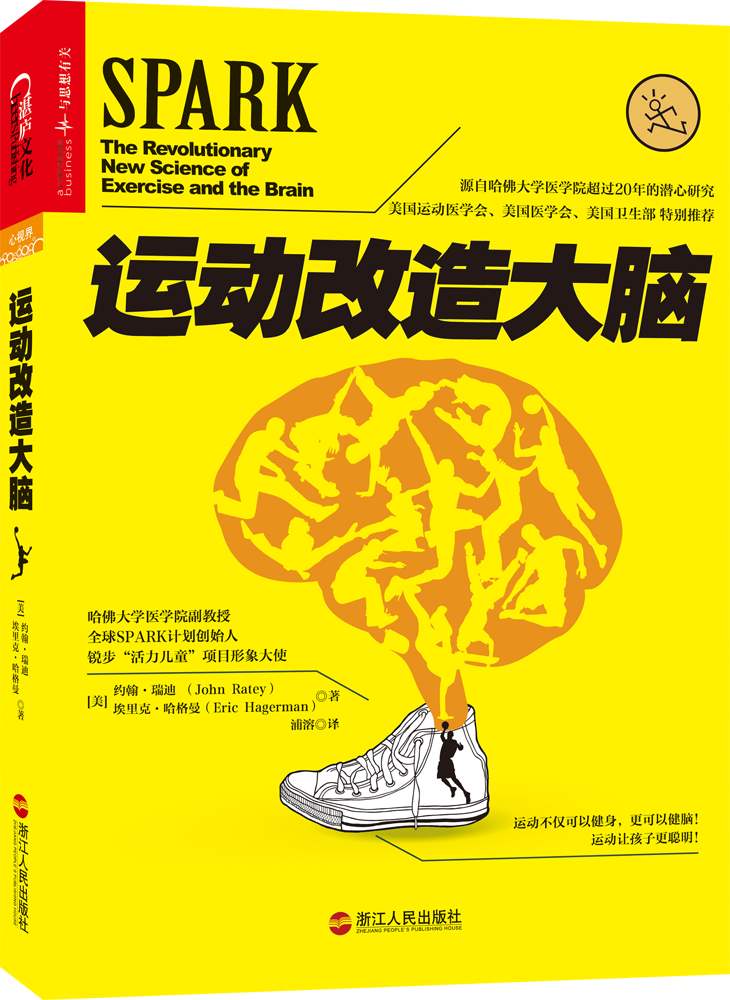 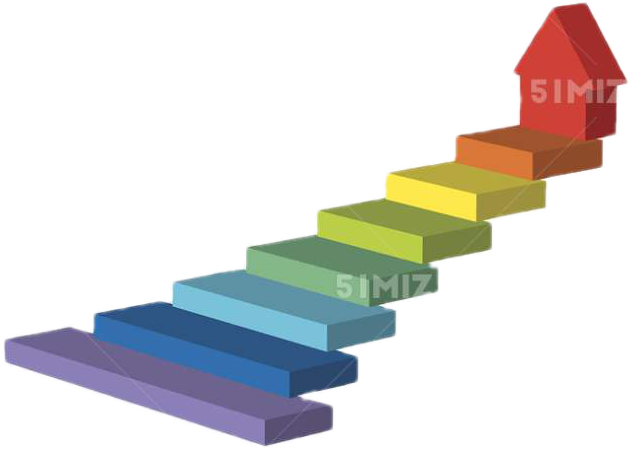 2020-2-23
河南理工大学体育学院   大学体育与健康
《标准》评分标准：体质指数
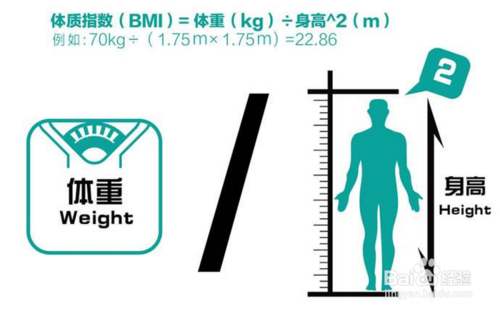 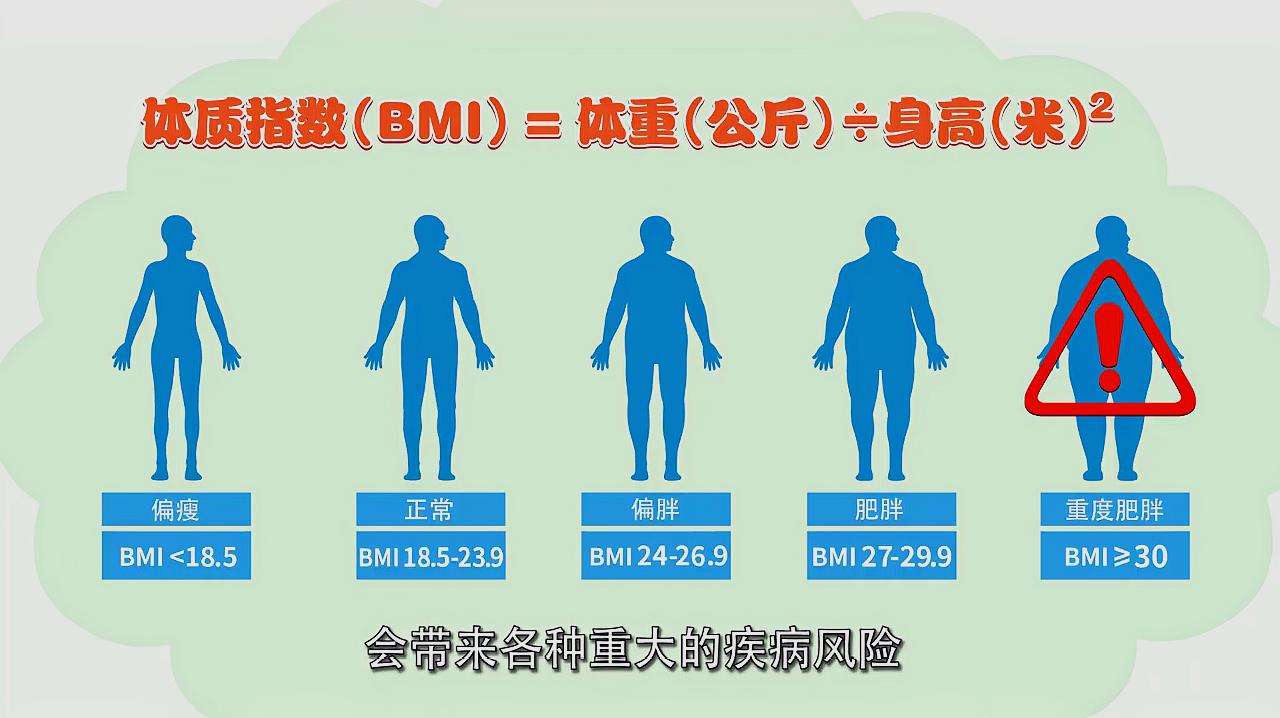 2020-2-23
河南理工大学体育学院   大学体育与健康
评分简表-肺活量
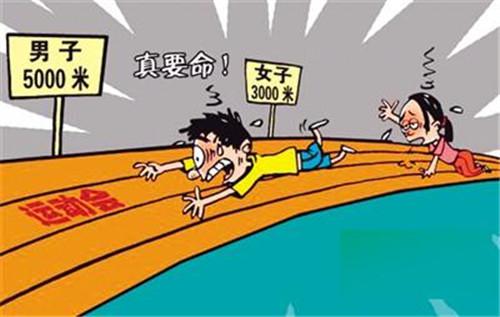 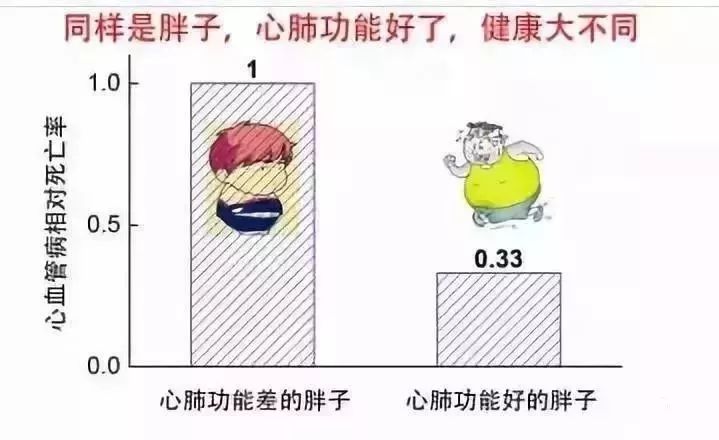 2020-2-23
河南理工大学体育学院   大学体育与健康
评分简表：50米跑
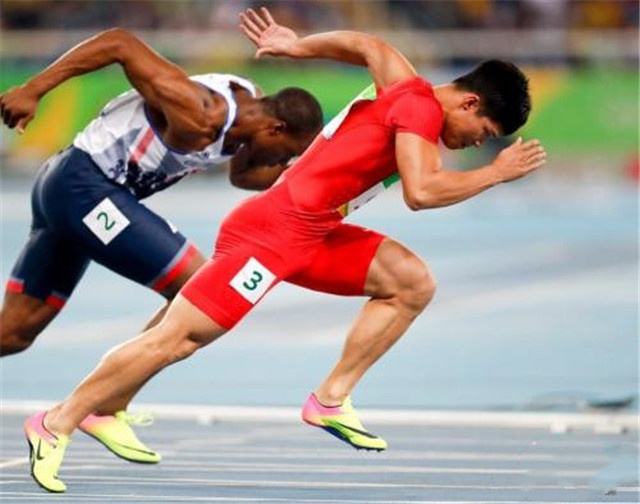 2020-2-23
河南理工大学体育学院   大学体育与健康
评分简表：坐位体前屈
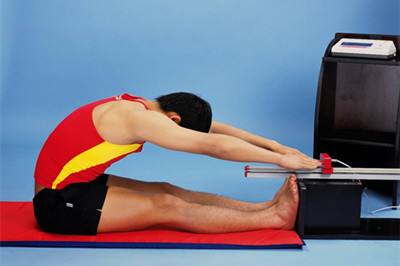 2020-2-23
河南理工大学体育学院   大学体育与健康
评分简表：立定跳远
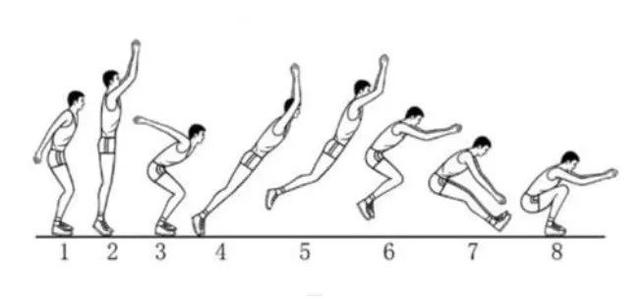 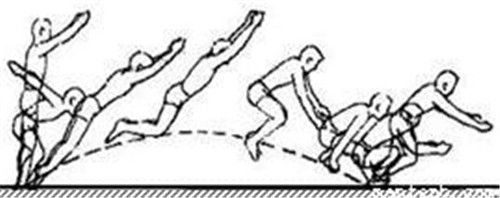 2020-2-23
河南理工大学体育学院   大学体育与健康
评分简表:引体向上、仰卧起坐
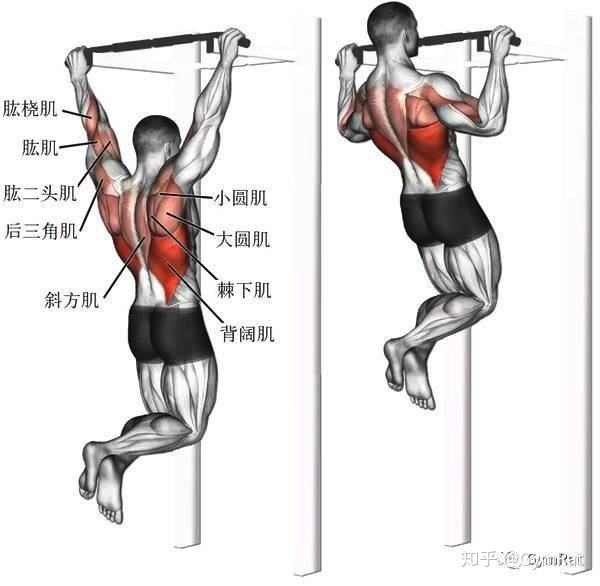 2020-2-23
河南理工大学体育学院   大学体育与健康
评分简表：1000/800米
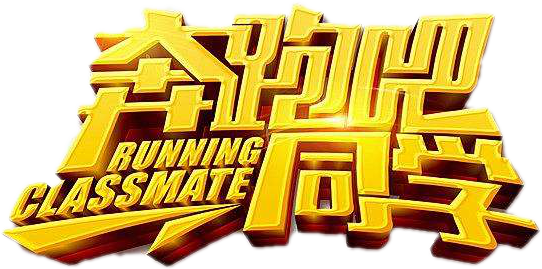 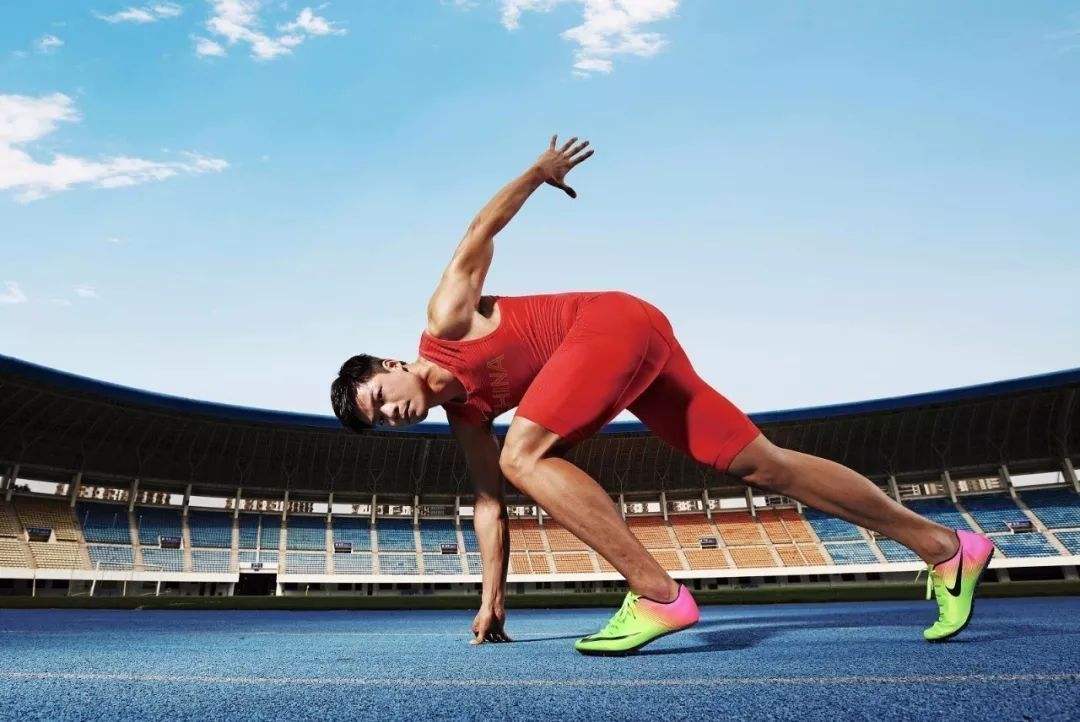 2020-2-23
河南理工大学体育学院   大学体育与健康
附加分：引体向上、1分钟仰卧起坐、1000米、800米
2020-2-23
河南理工大学体育学院   大学体育与健康
《标准》的若干说明
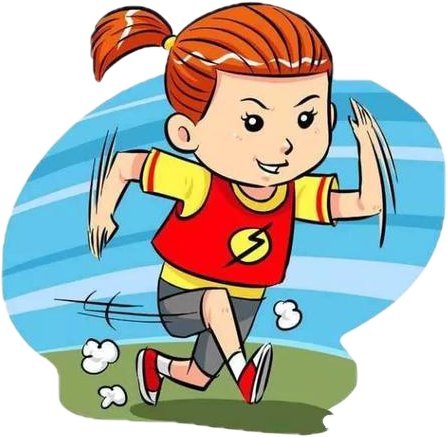 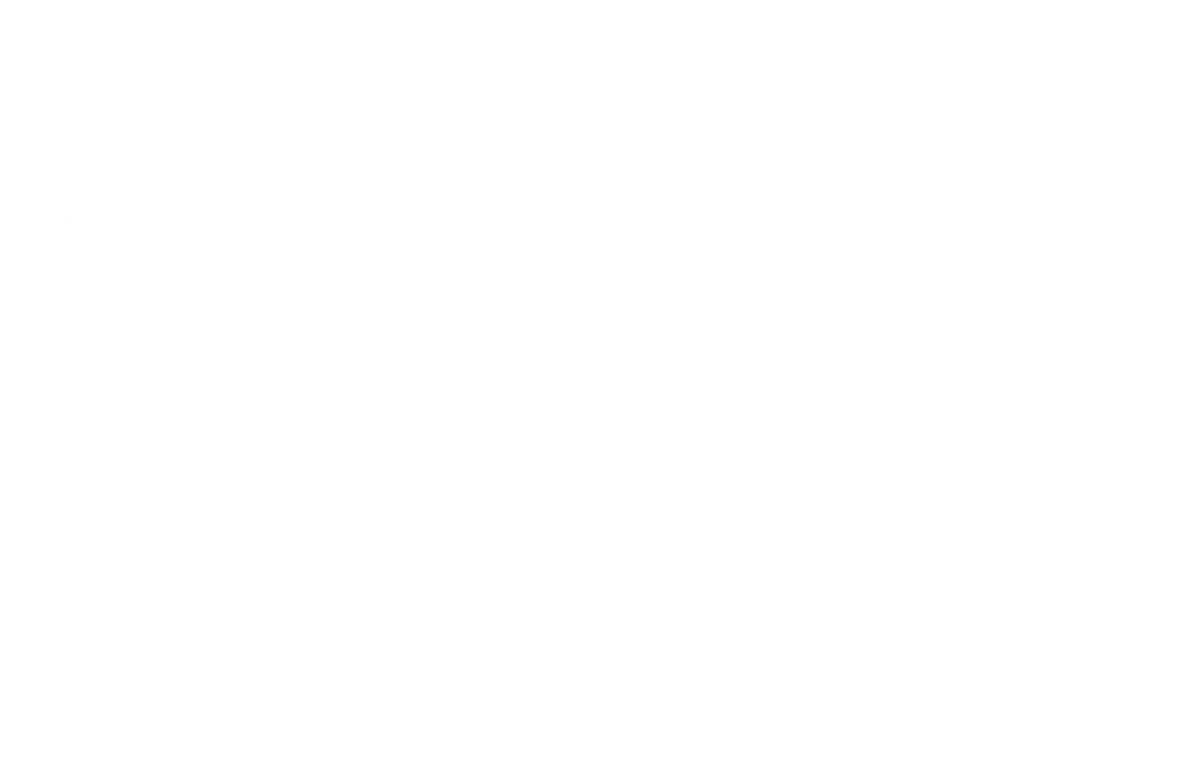 我要加分
2020-2-23
河南理工大学体育学院   大学体育与健康
《标准》的若干说明
每个学生每学年评定一次。
成绩评定达到良好及以上者，方可参加评优与评奖。
成绩达到优秀者，方可获体育奖学分。
成绩评定不及格者，在本学年度准予补测一次，补测仍不及格，则学年成绩评定为不及格。
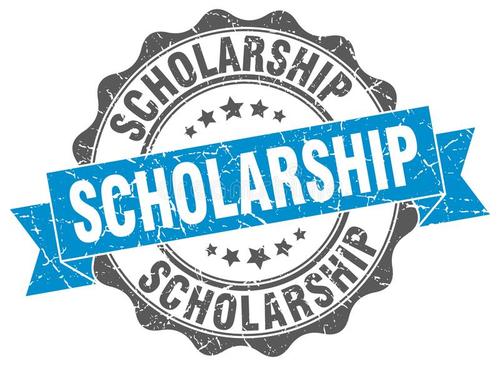 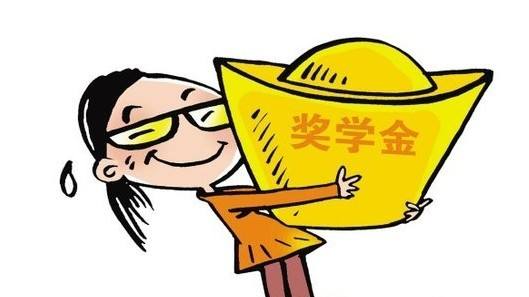 2020-2-23
河南理工大学体育学院   大学体育与健康
《标准》的若干说明
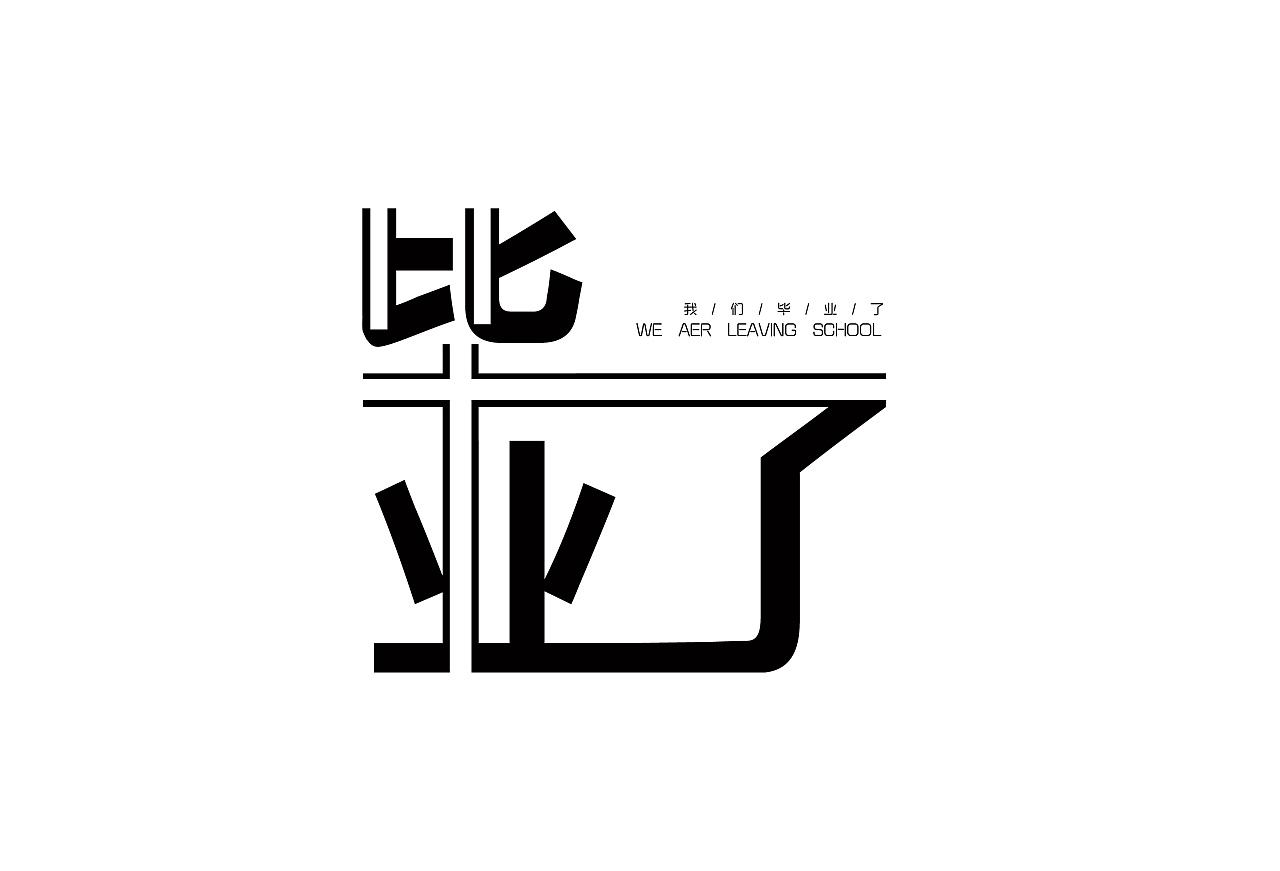 学生毕业时，按毕业当年的学年测试成绩总分的50%与其他学年总分平均得分的50%之和评定成绩和等级。
达不到50分者按结业或肄业处理。
2020-2-23
河南理工大学体育学院   大学体育与健康
《标准》的若干说明
申请暂缓或免予执行《标准》规定
学生因病或残疾可向学校提交暂缓或免予执行《标准》的申请，经医疗单位证明，体育教学部门核准，可暂缓或免予执行《标准》，并填写《免予执行V国家学生体质健康标准＞申请表》,存入学生档案。
确实丧失运动能力、被免予执行《标准》的残疾学生，仍可参加评优与评奖，毕业时《标准》成绩需注明免测。
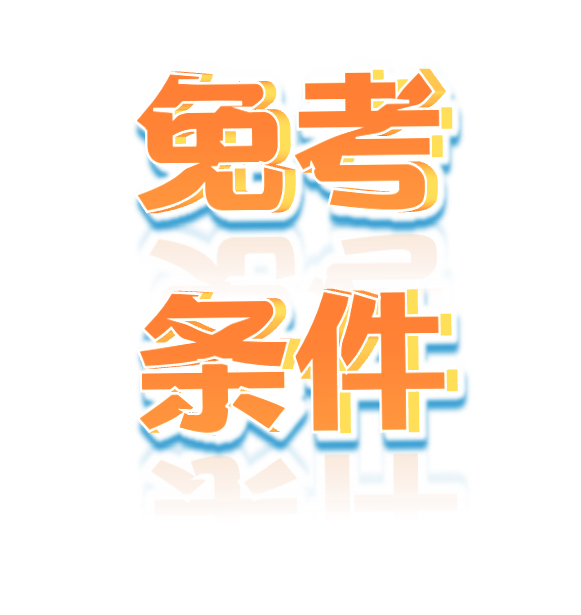 2020-2-23
河南理工大学体育学院   大学体育与健康
《标准》测试注意事项
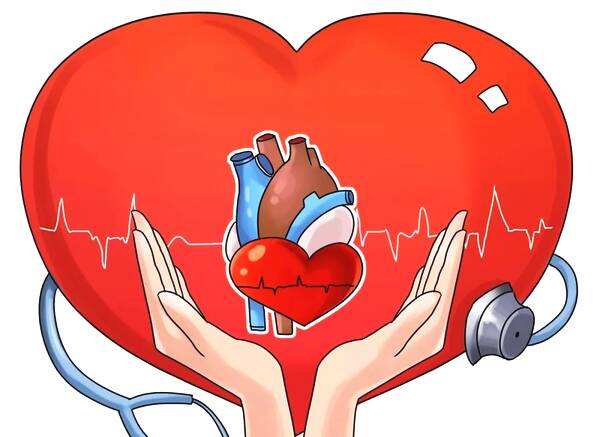 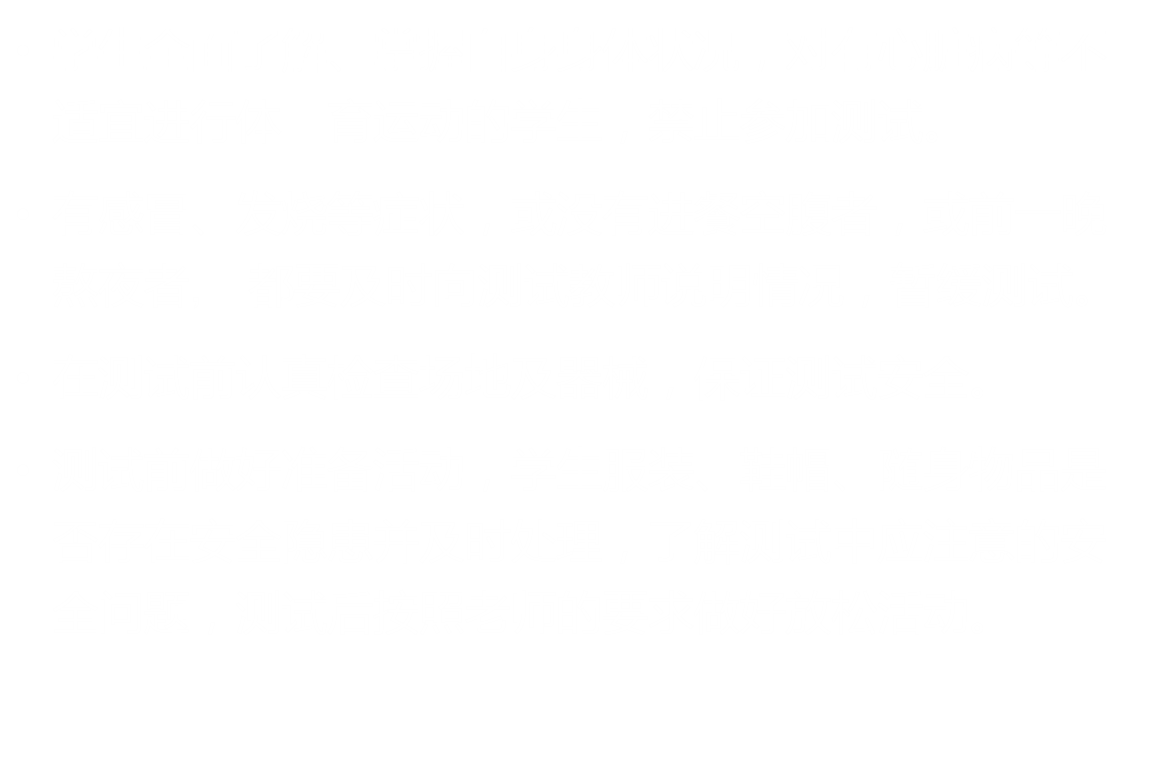 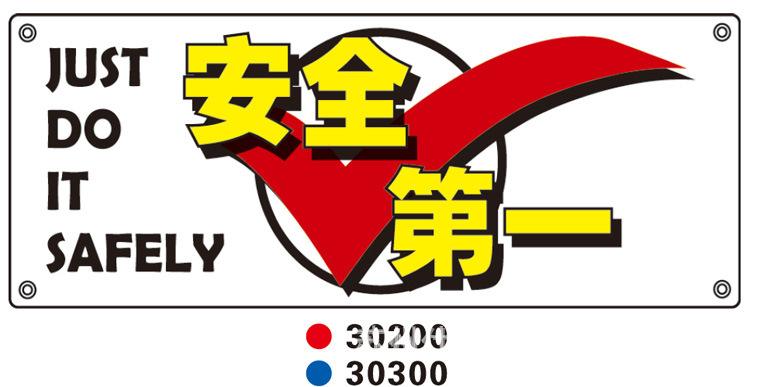 2020-2-23
河南理工大学体育学院   大学体育与健康
《标准》测试注意事项
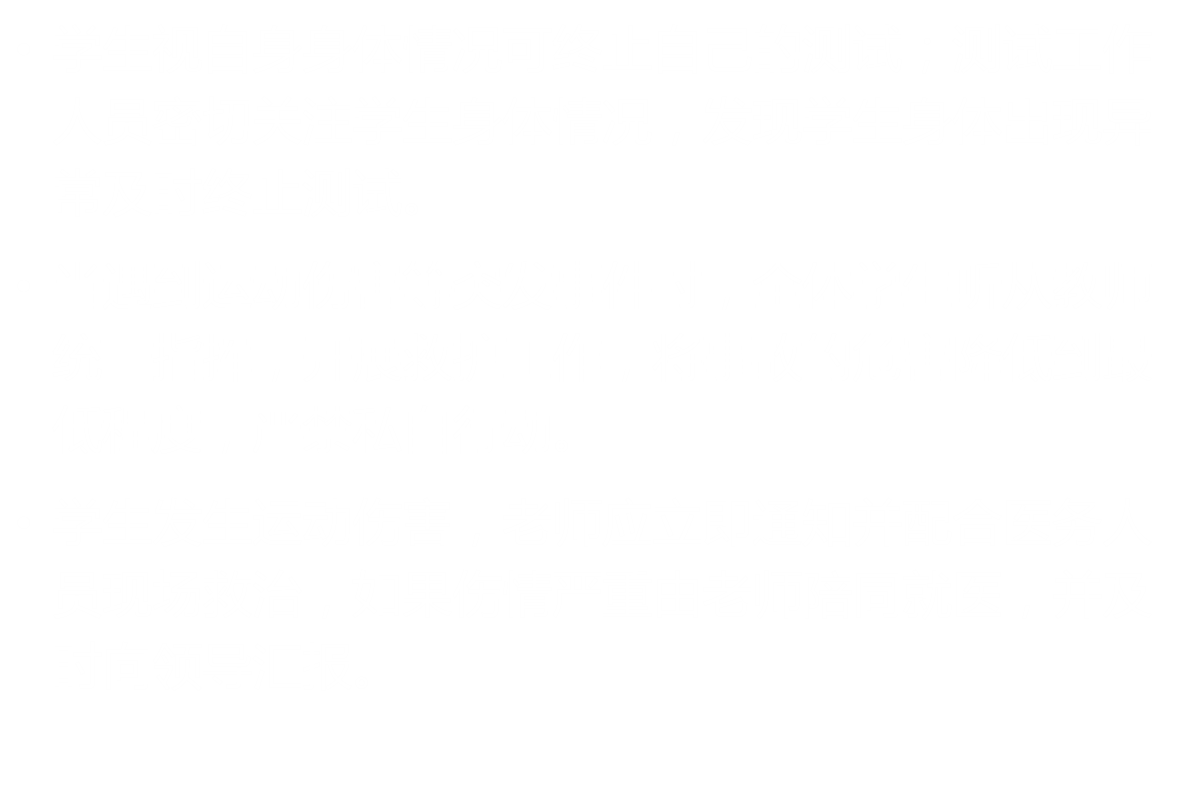 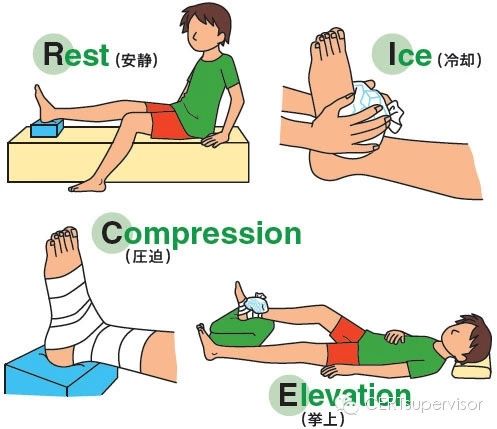 2020-2-23
河南理工大学体育学院   大学体育与健康
谢谢观看